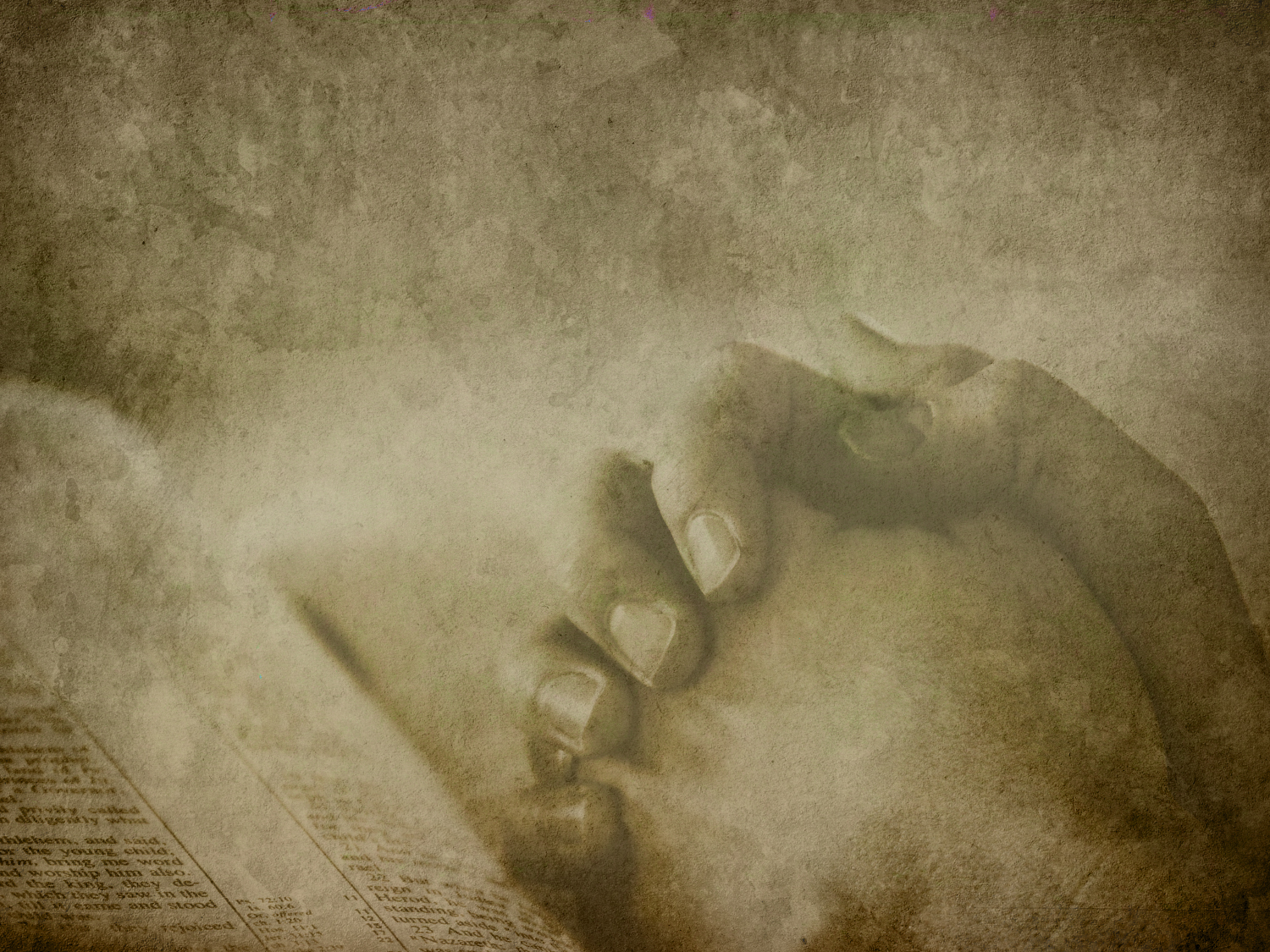 我以祷告来到祢跟前Every time I pray
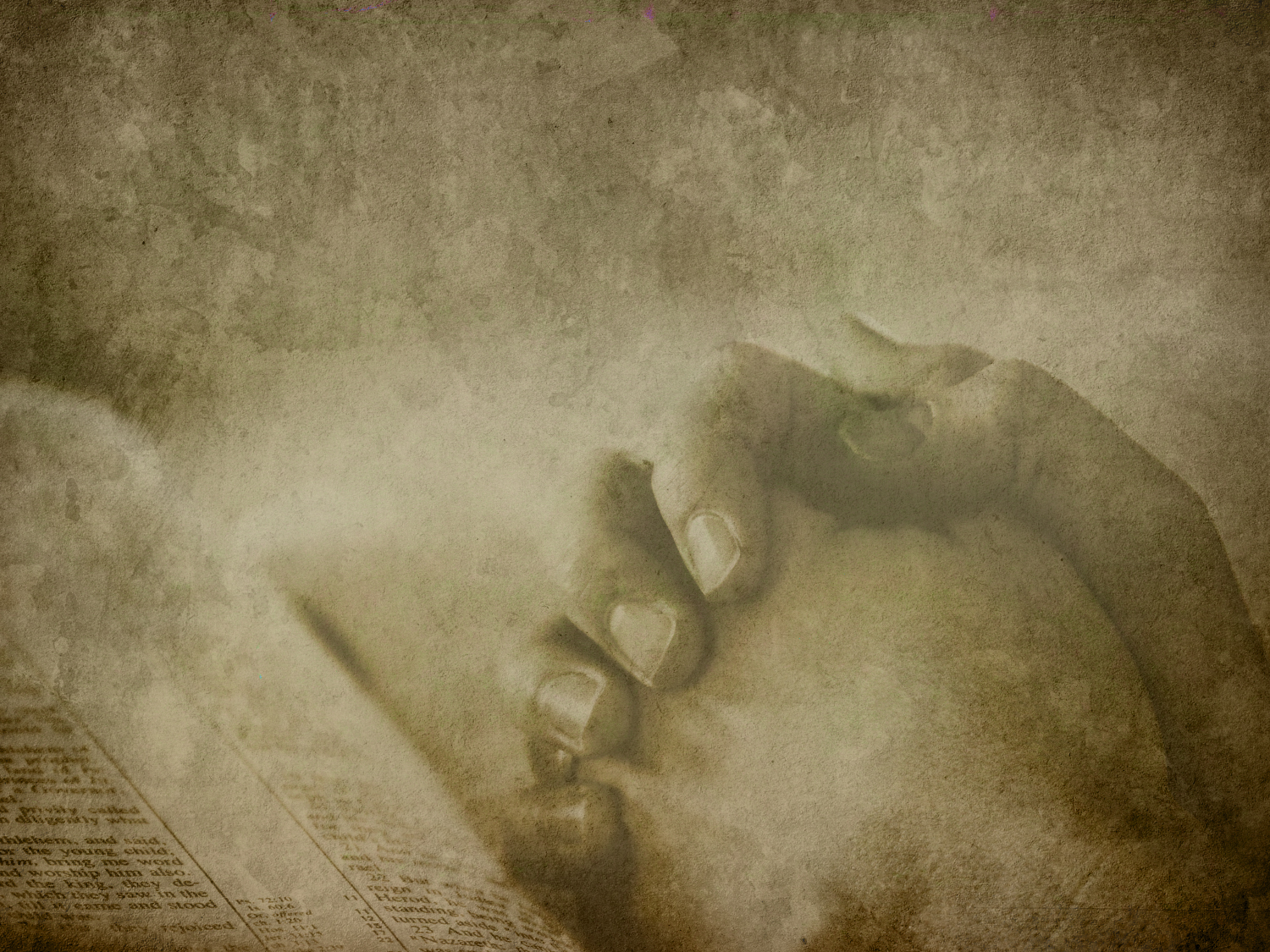 我以祷告来到祢跟前,
 I will come to You in prayer    我要寻求祢. 
I will seek Your face    我要站在破口之中, 
I will stand within the gap    在那里我寻求祢.
There will I intercede

                                                        1/4
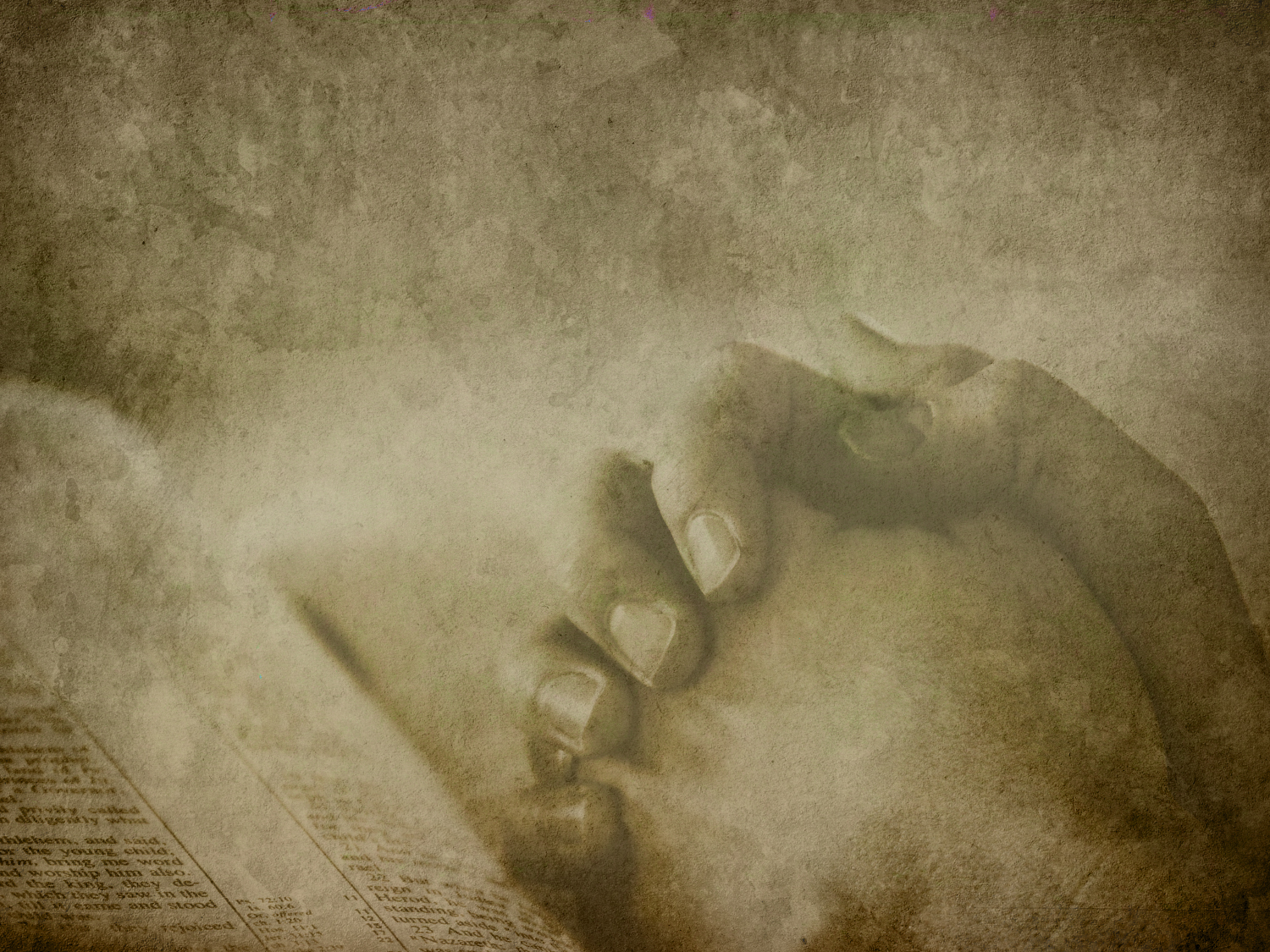 每一次我祷告, 我摇动祢的手,
For every time I pray, I move the hand of God祷告做的事, 我的手不能做.
My prayer does the things, 
my hands cannot do每一次我祷告, 大山被挪移,
For every time I pray, 
the mountains are removed道路被铺平, 使列国归向祢. 
The paths are made straight,
And nations turn to You.
                                                                    2/2
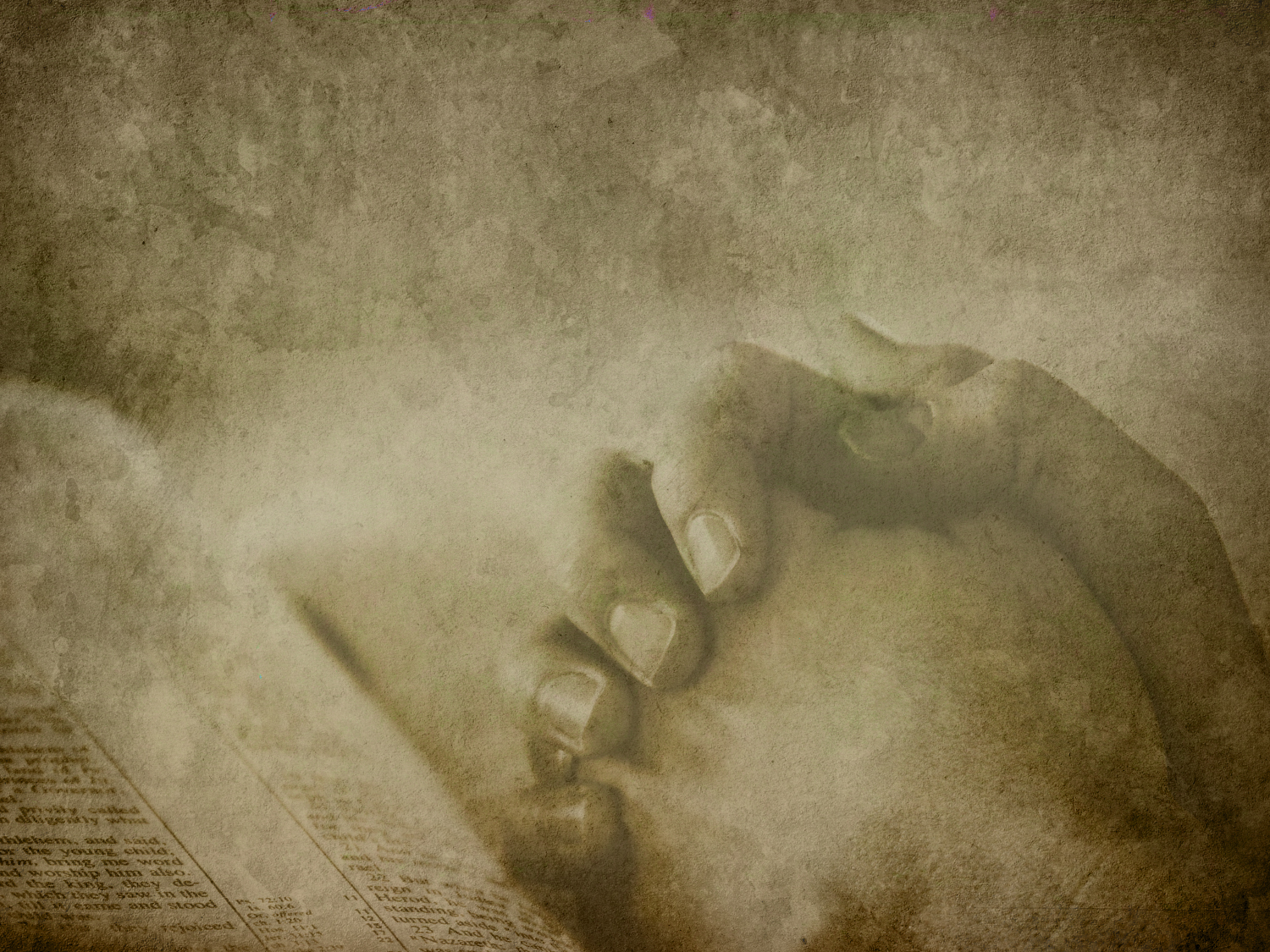 2. 主我是软弱及无助, 
I am weak and helpless Lord    祢却是我的力量.  
You, my strength shall be    以祢亲切的手引导我,
Guide me with Your gracious hand
    那就是我的得胜.
There will my victory be.
                                                             3/4
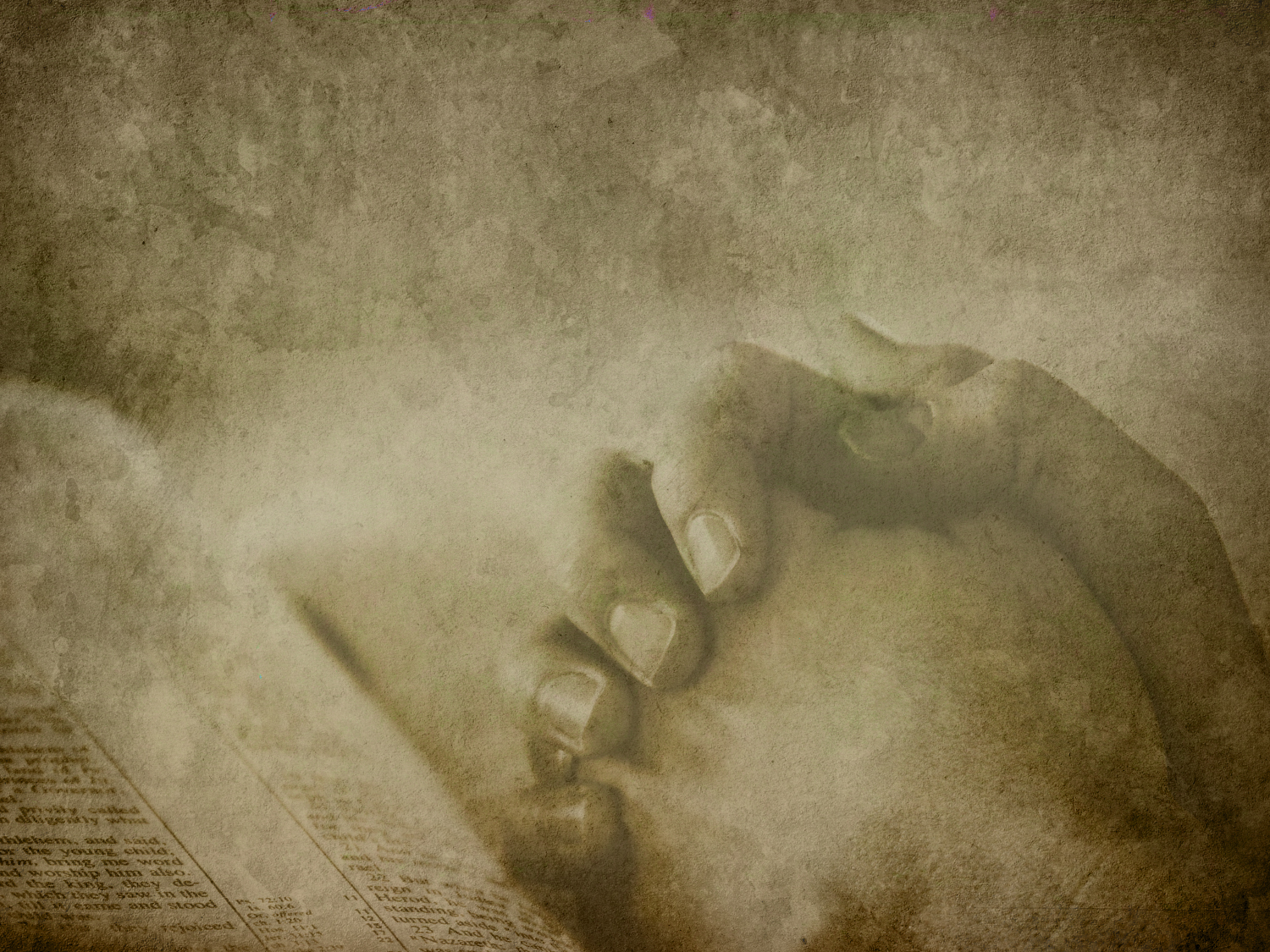 每一次我祷告, 我摇动祢的手,
For every time I pray, I move the hand of God祷告做的事, 我的手不能做.
My prayer does the things, 
my hands cannot do每一次我祷告, 大山被挪移,
For every time I pray, 
the mountains are removed道路被铺平, 使列国归向祢. 
The paths are made straight,
And nations turn to You.
                                                                    4/4
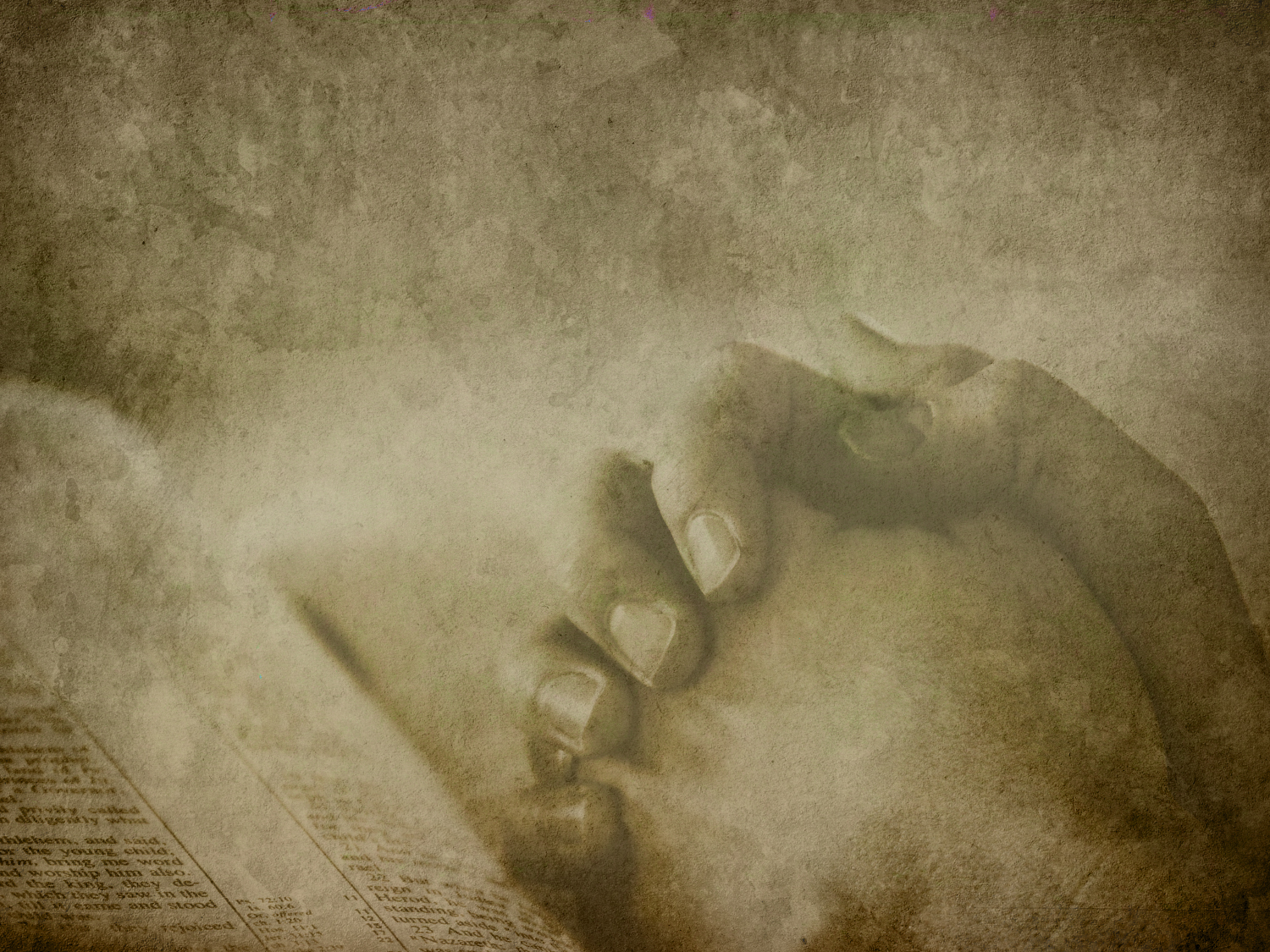 每一次我祷告, 我摇动祢的手,
For every time I pray, I move the hand of God祷告做的事, 我的手不能做.
My prayer does the things, 
my hands cannot do每一次我祷告, 大山被挪移,
For every time I pray, 
the mountains are removed道路被铺平, 使列国归向祢. 
The paths are made straight,
And nations turn to You.
                                                                    4/4